الأعداد العشرية /2/
الوحدة الحادية عشرة
[Speaker Notes: © Copyright PresentationGO.com – The free PowerPoint and Google Slides template library]
سنتعلم في هذه الوحدة استكشاف القيم المكانية للأعداد العشرية، وترتيب الكسور العشرية ومقارنتها، وتقريب وجمع الأعداد العشرية وطرحها .
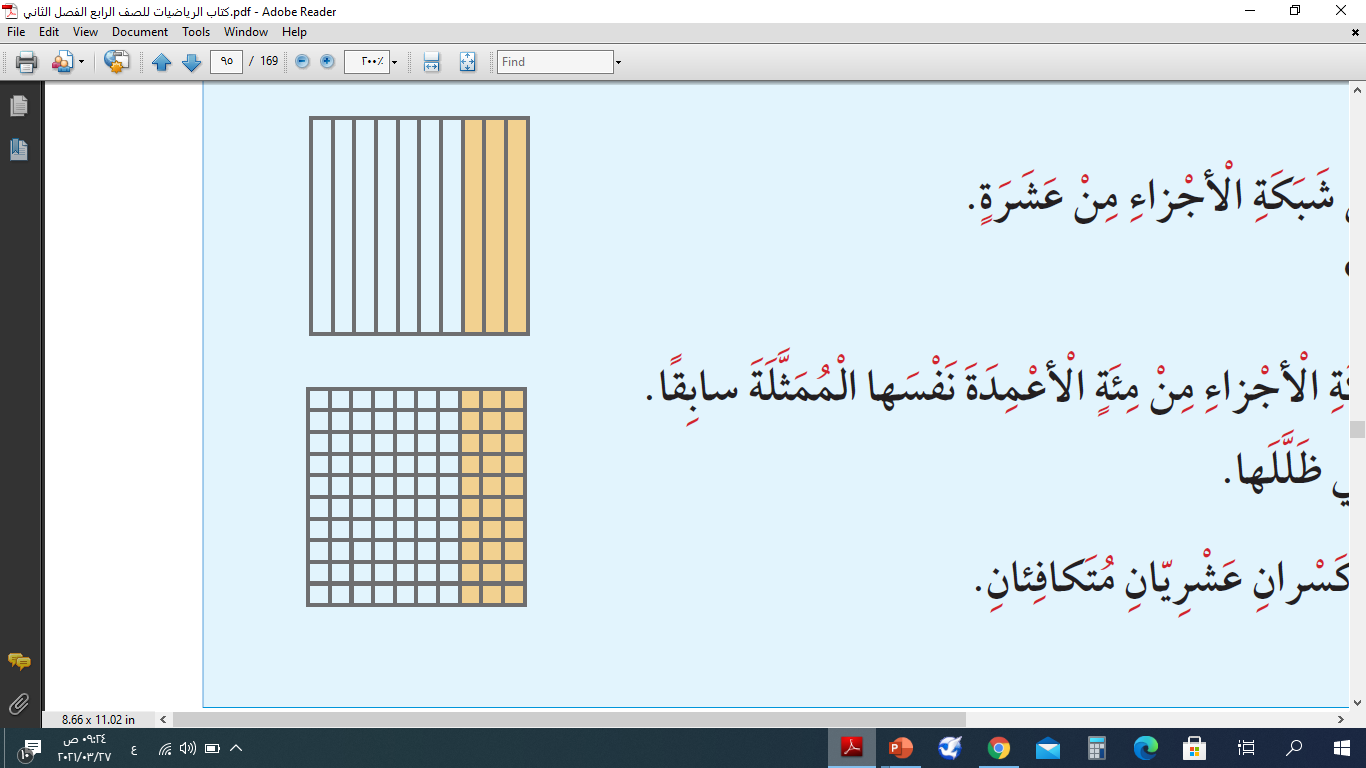 0.3
استكشاف علاقات القيم المكانية
0.30=0.3
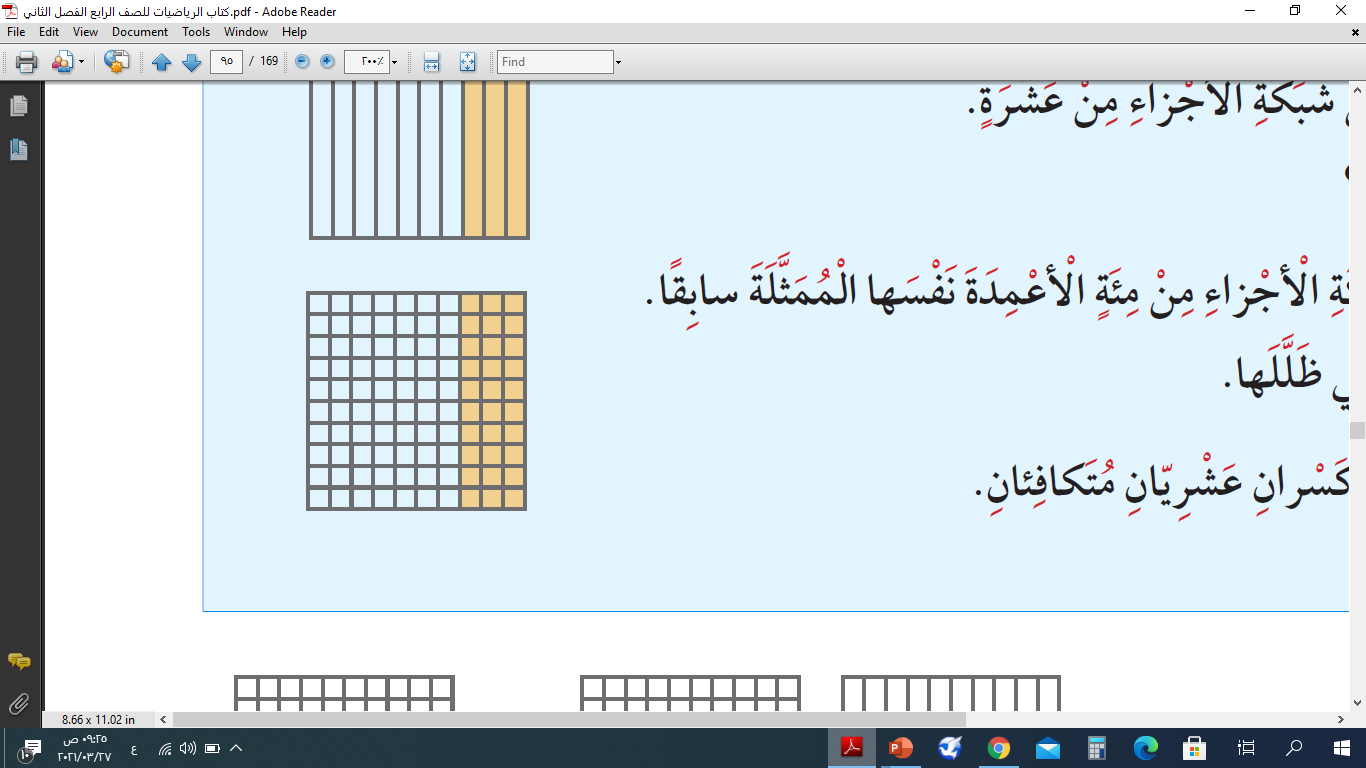 0.30
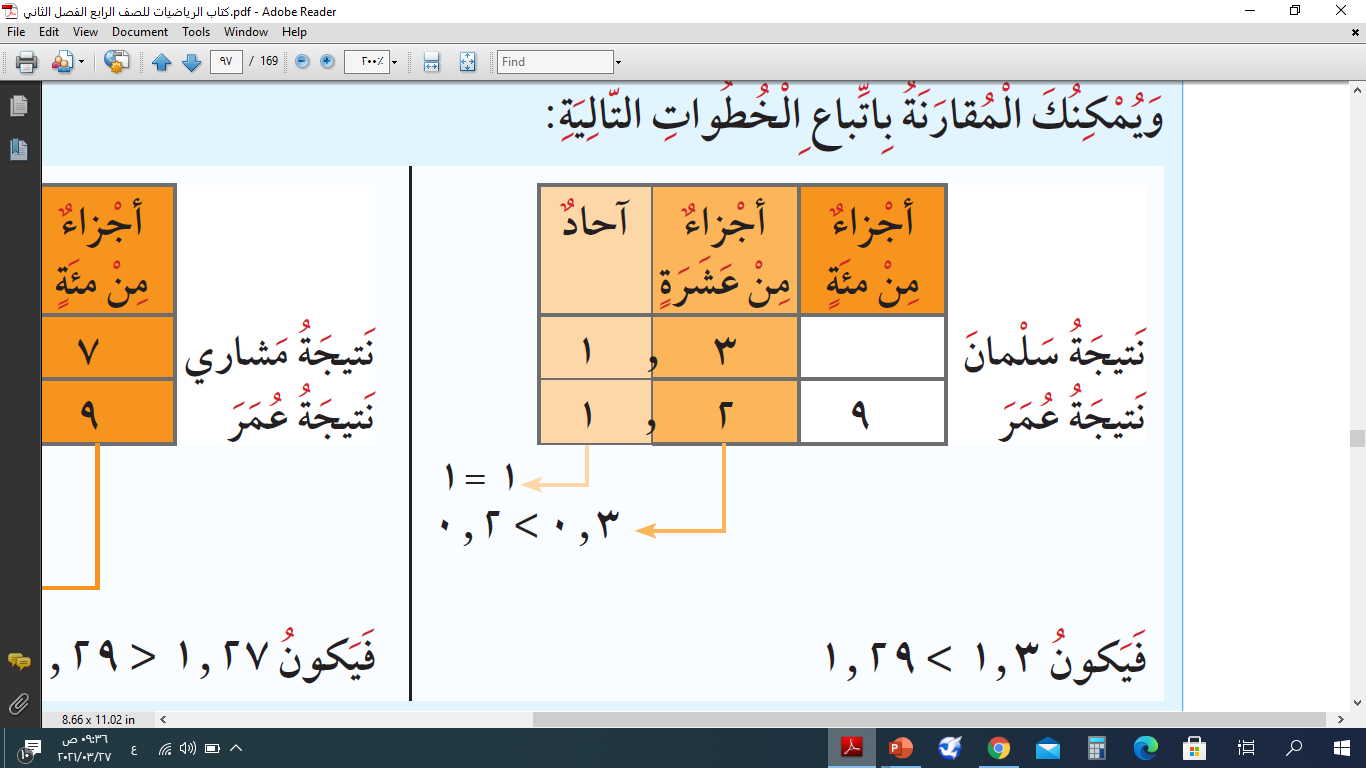 1.29<1.3
Date
2
[Speaker Notes: © Copyright PresentationGO.com – The free PowerPoint and Google Slides template library]
تقريب الأعداد العشرية
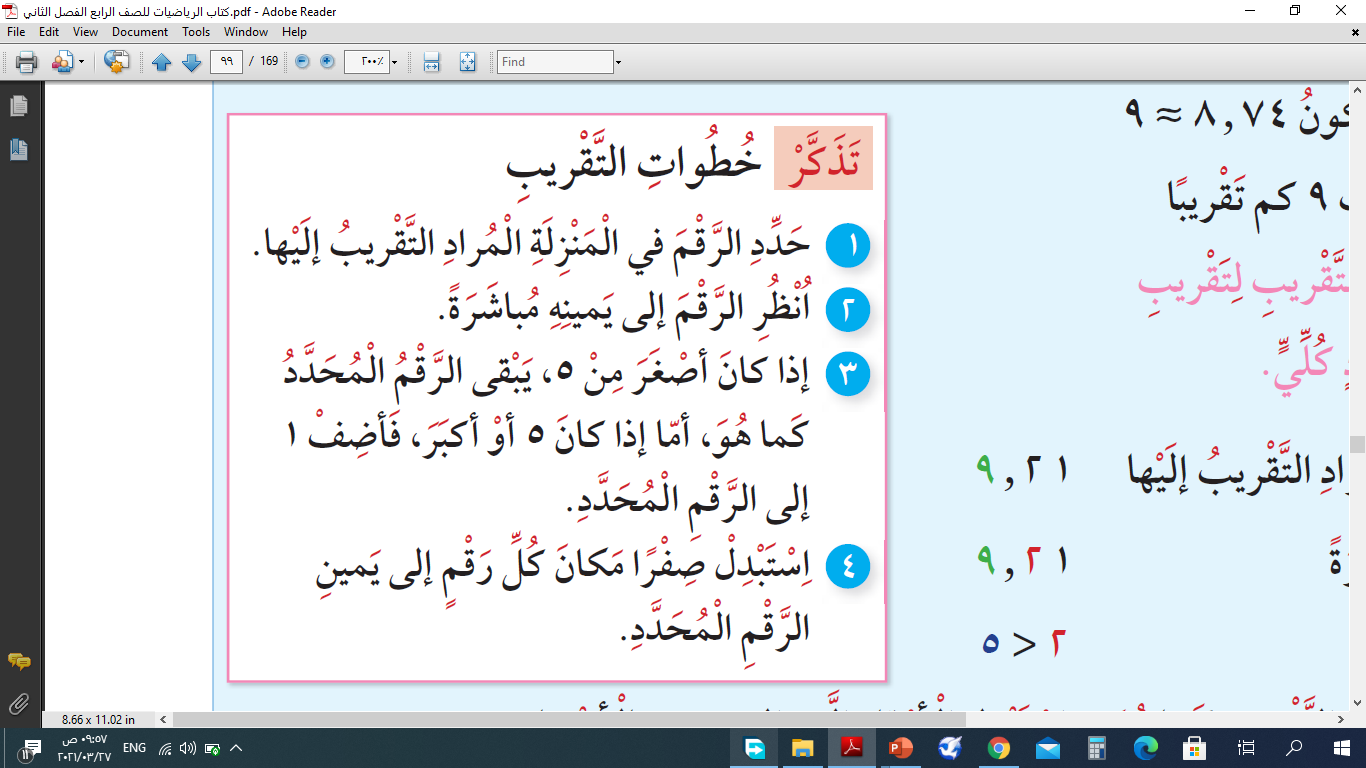 04
قرب العدد9.21
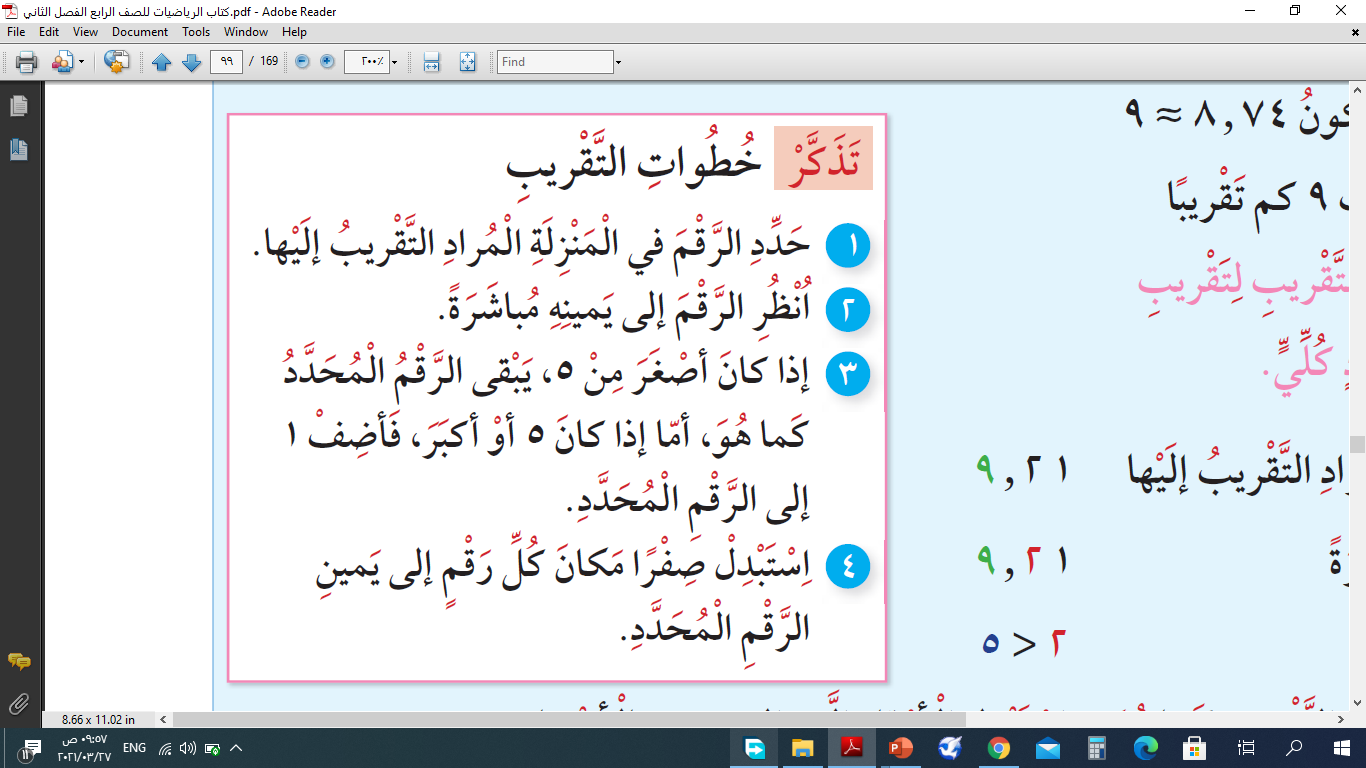 03
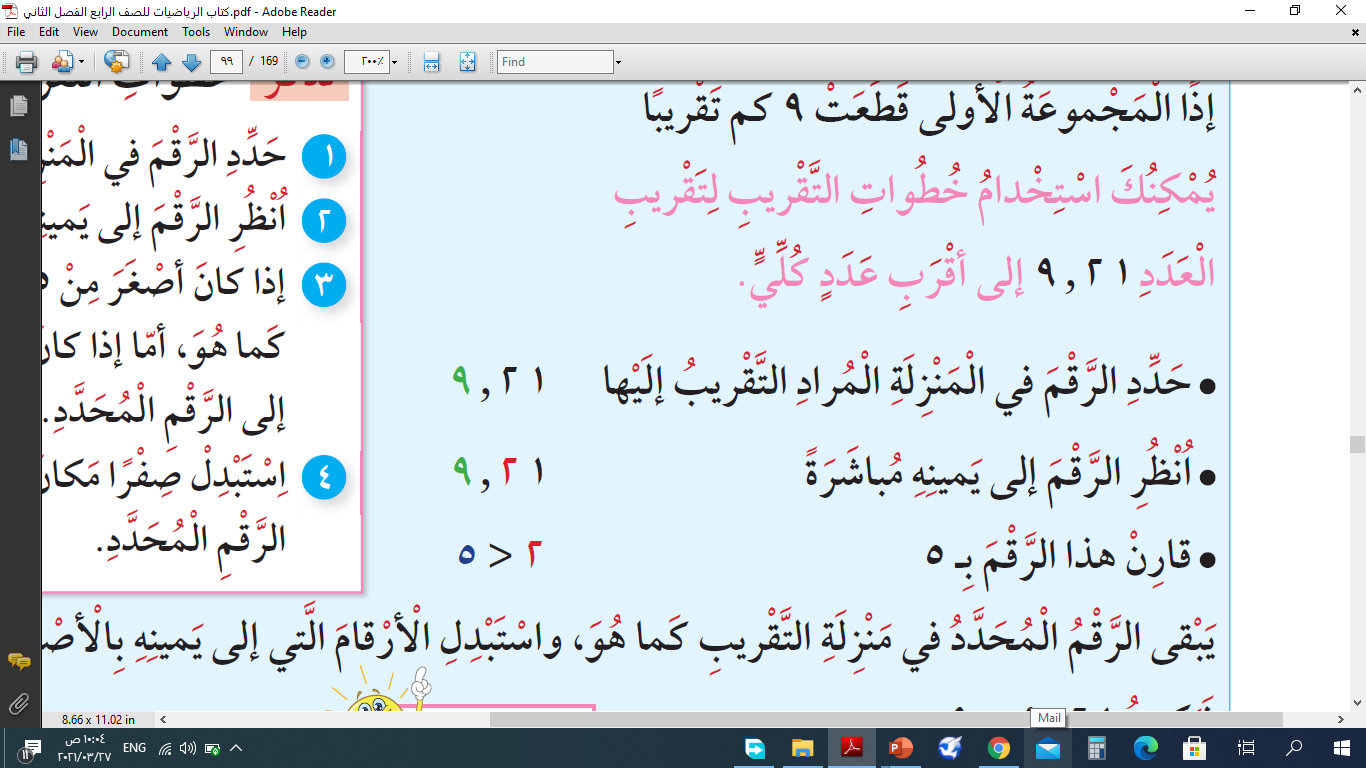 02
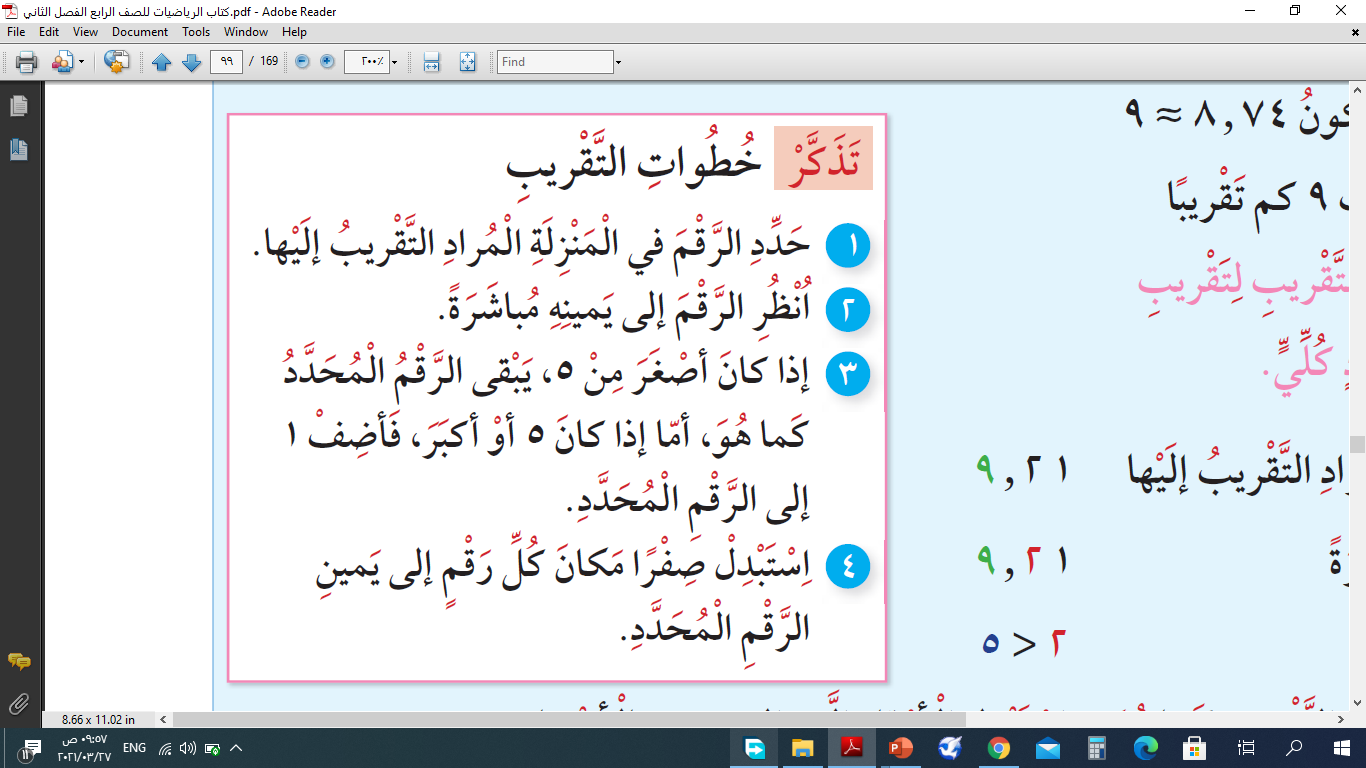 01
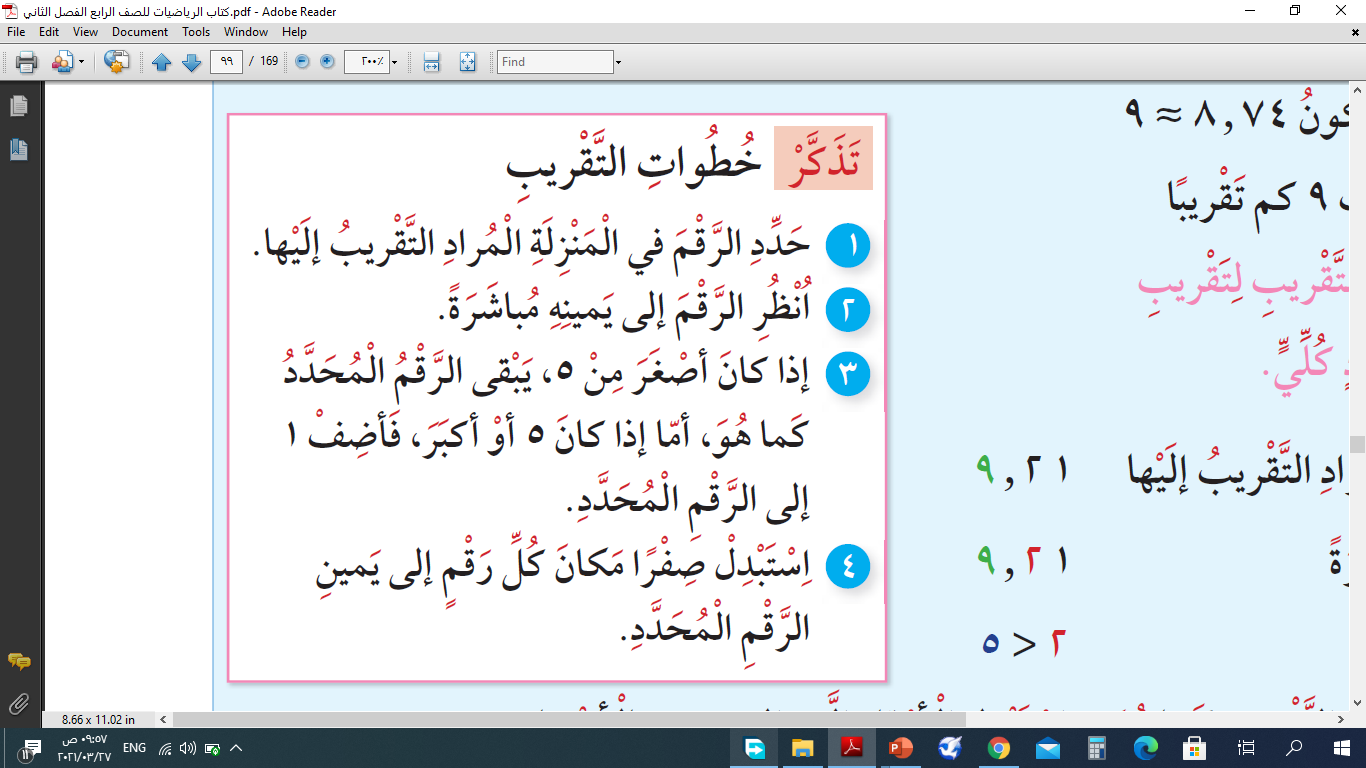 جمع الأعداد العشرية
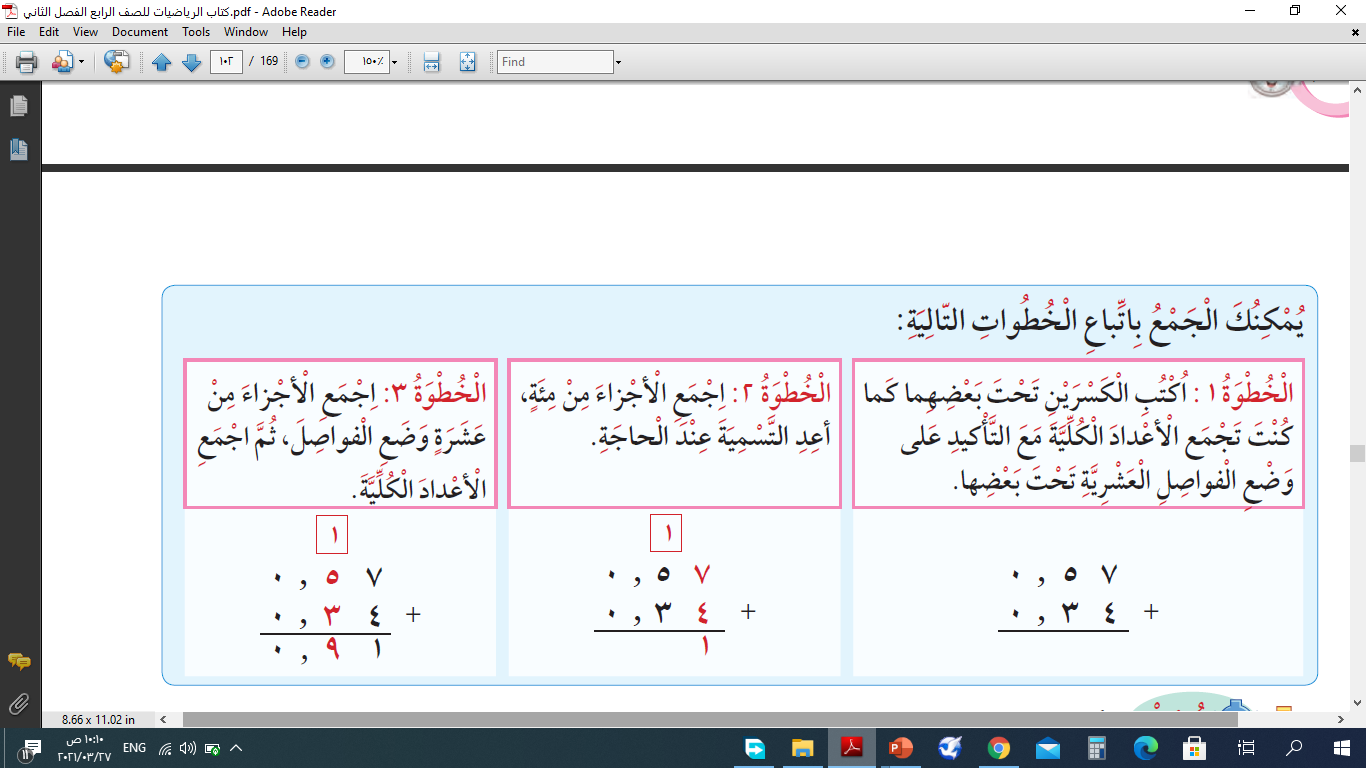 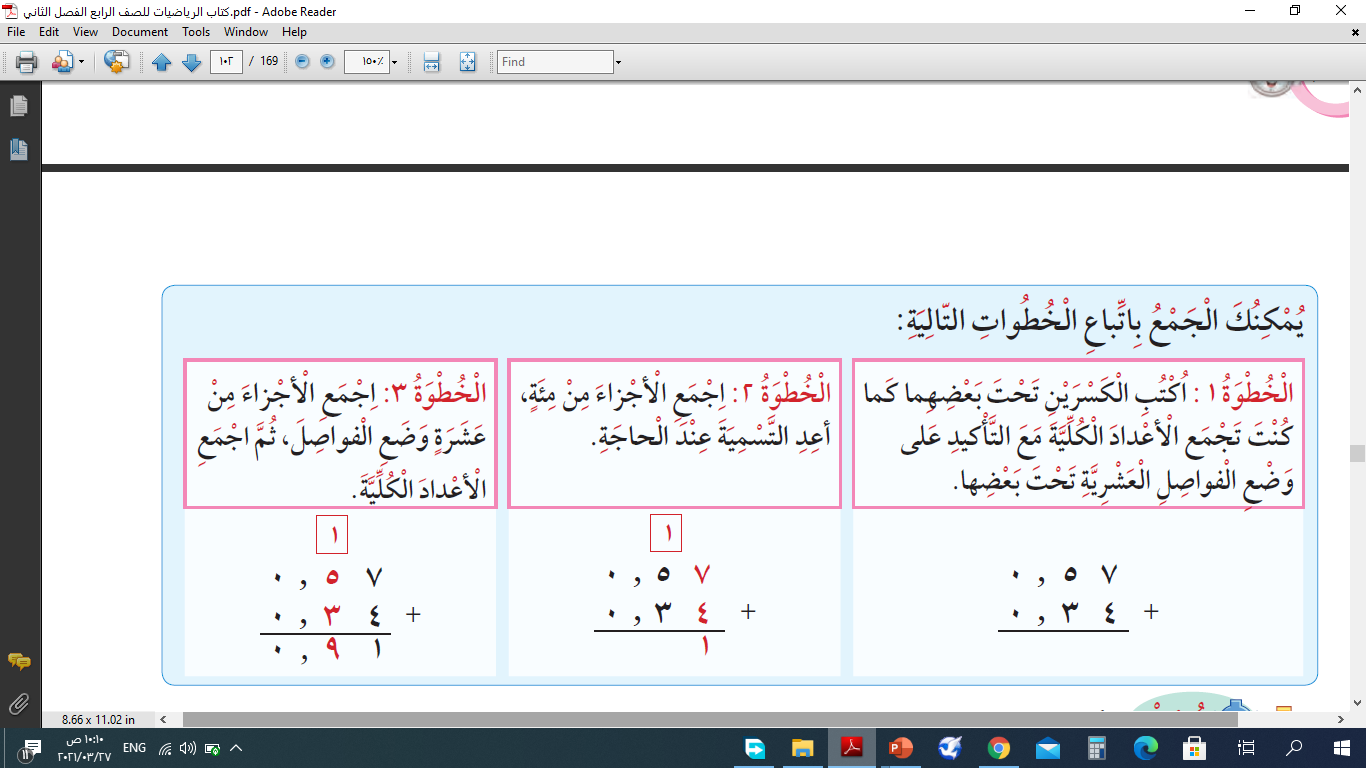 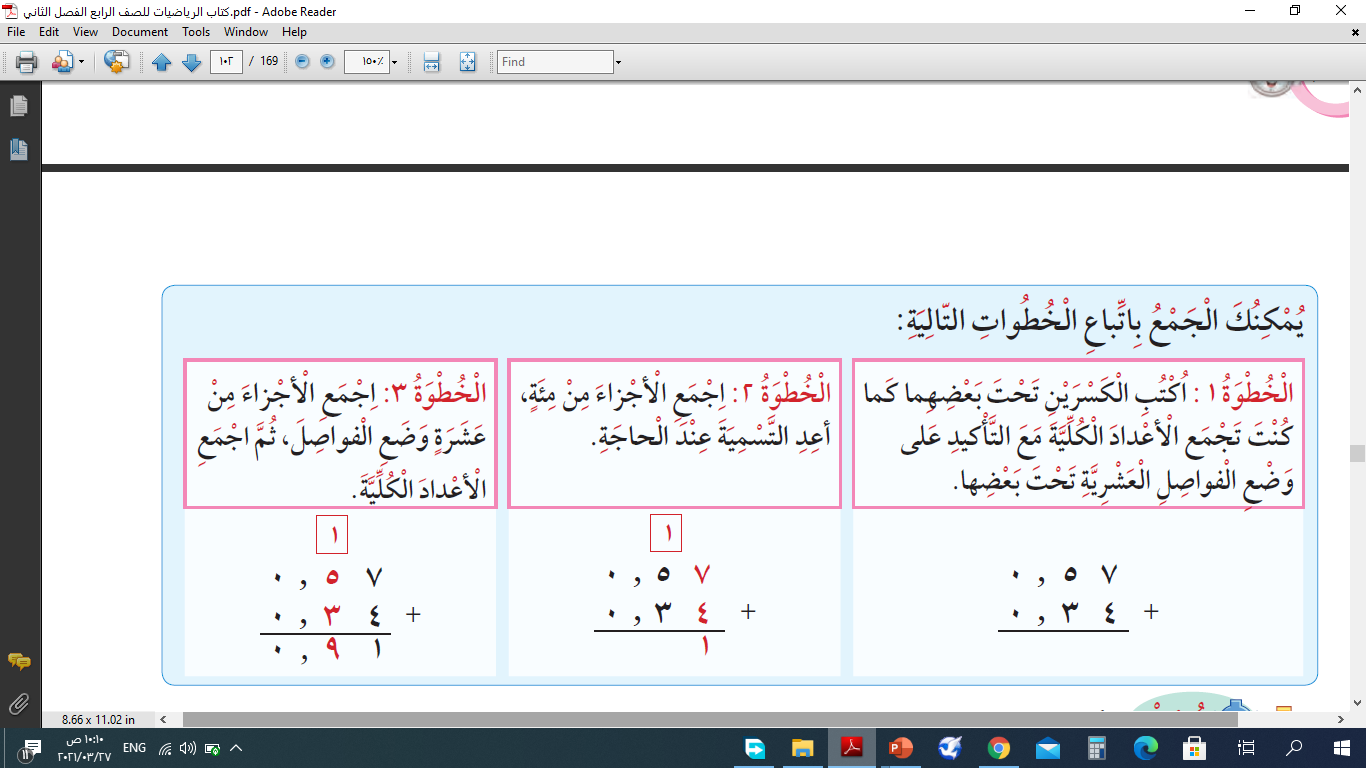 طرح الأعداد العشرية
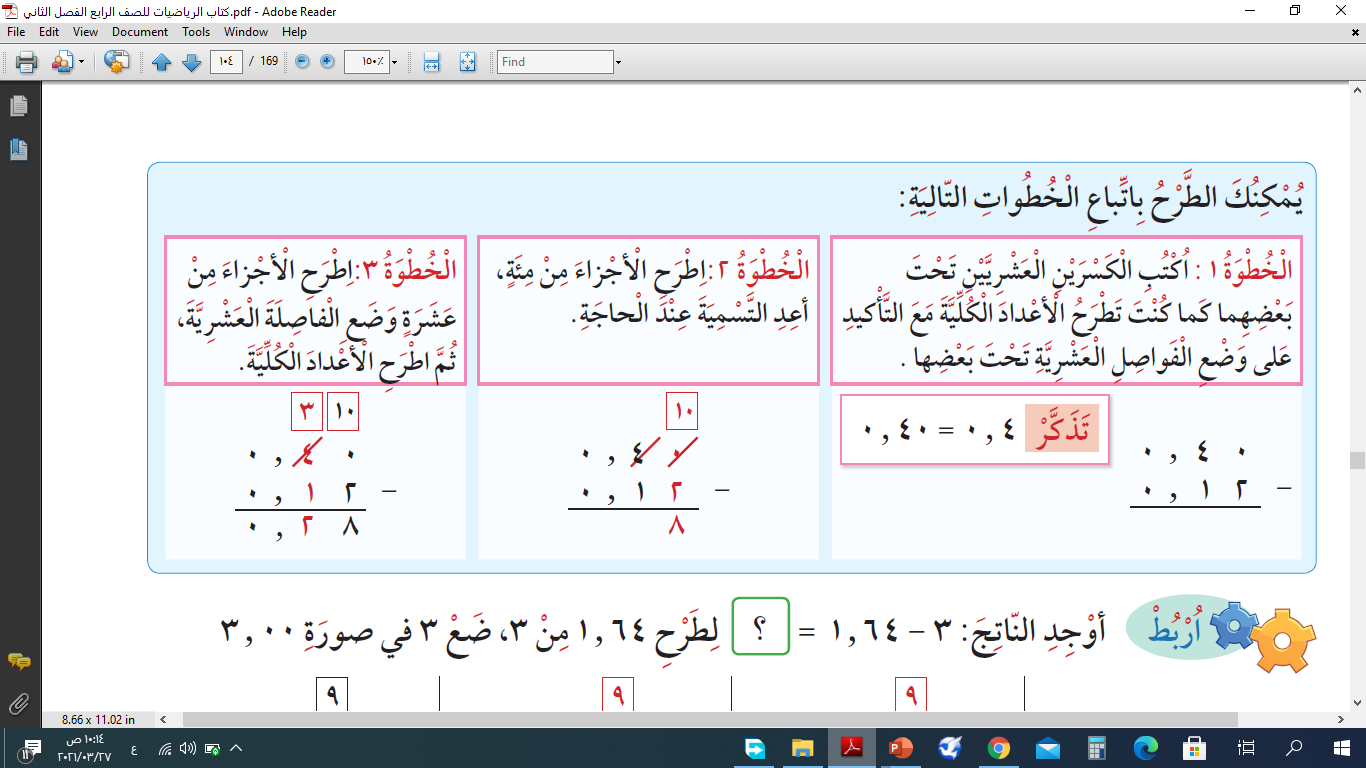 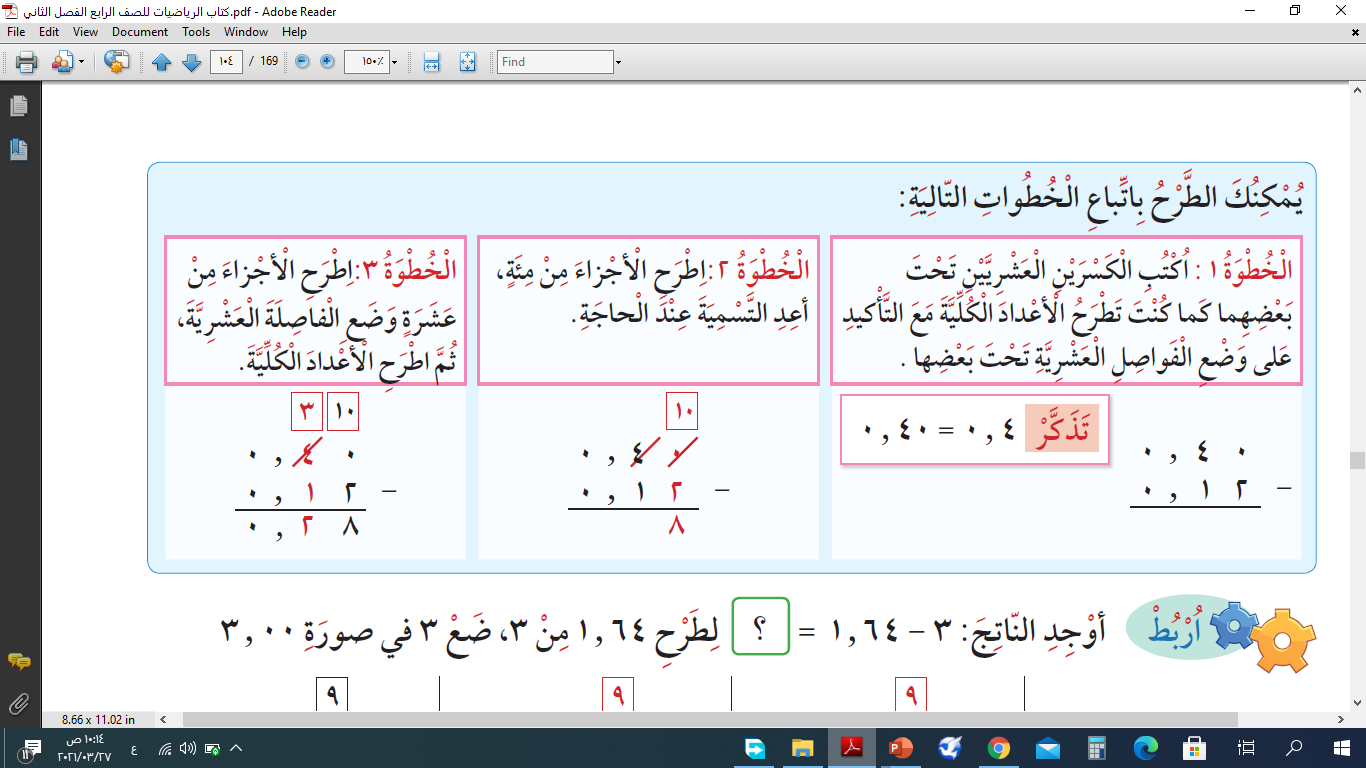 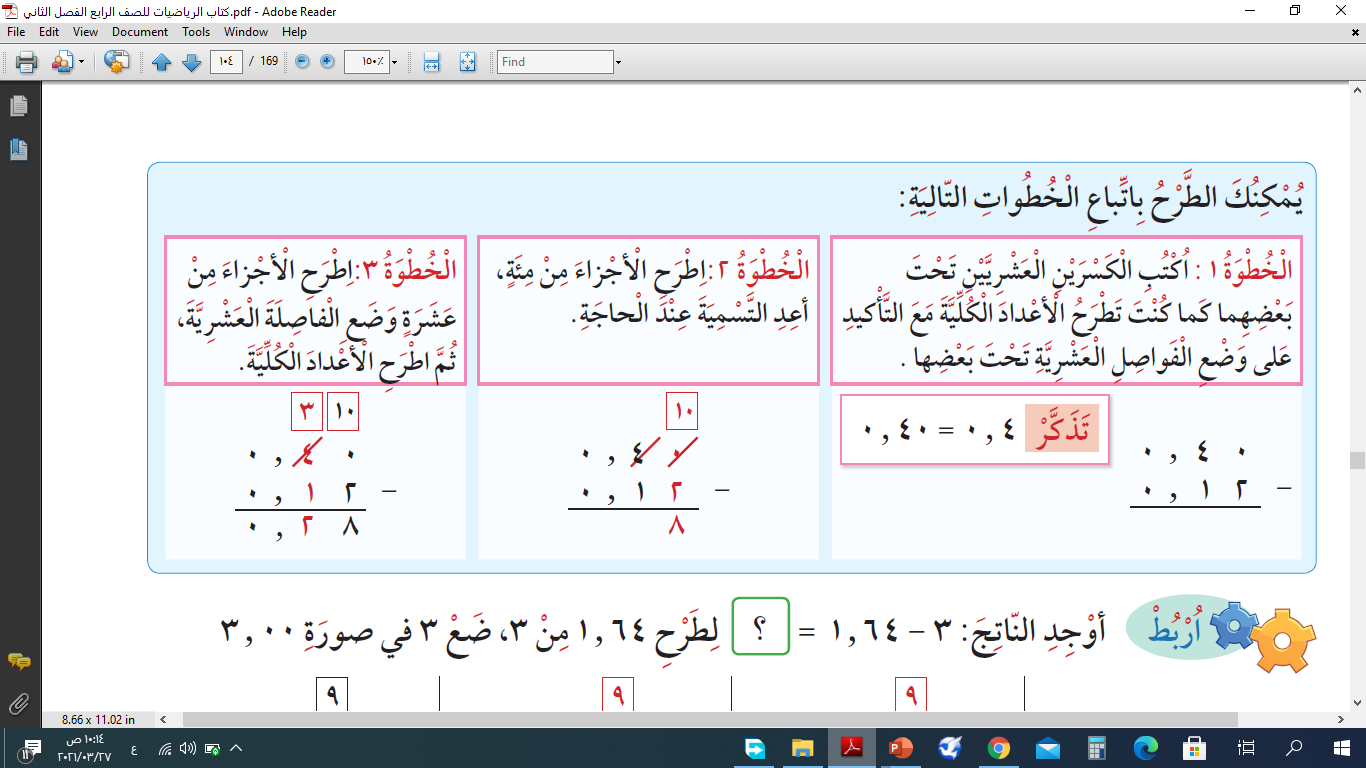 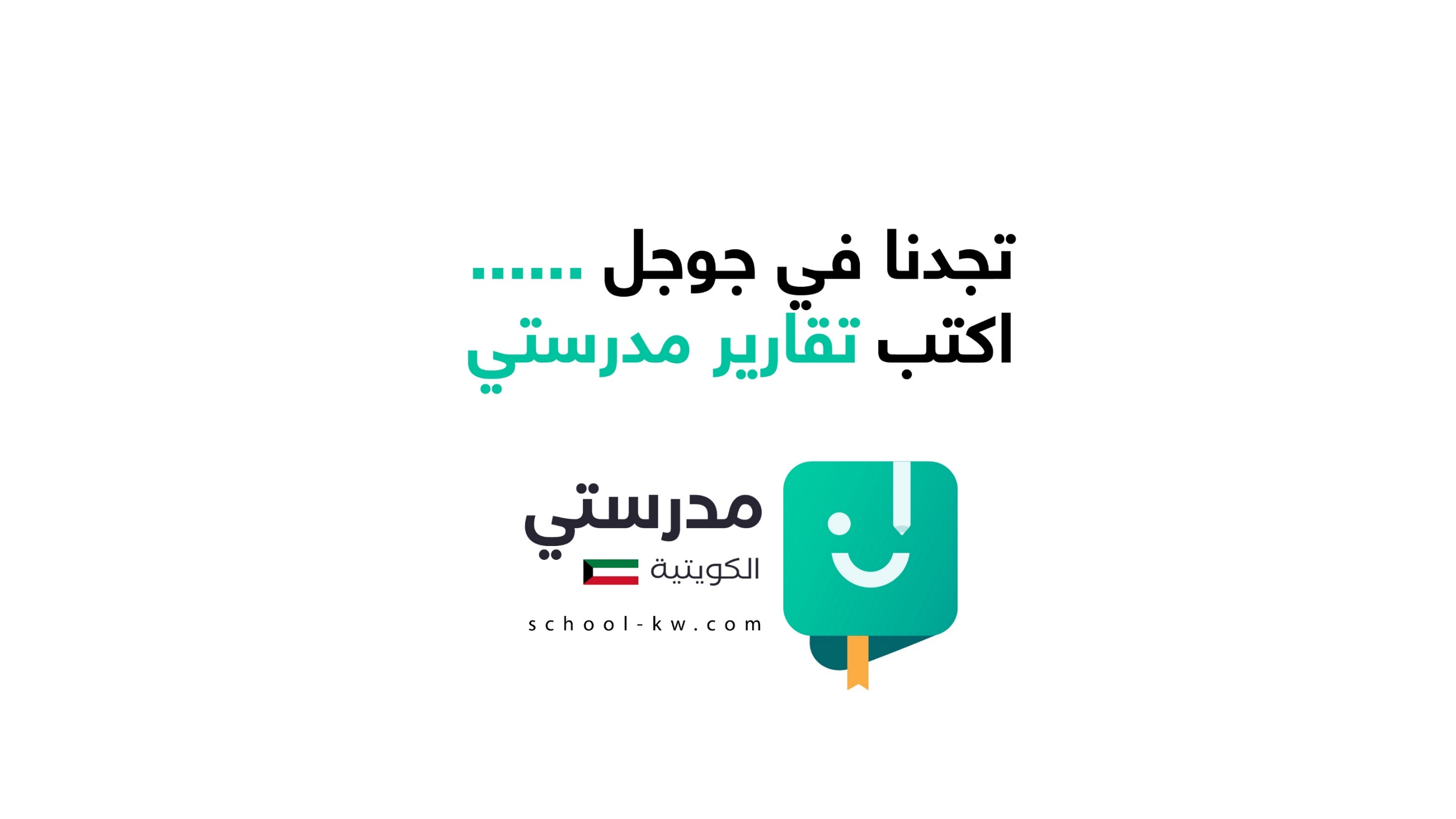 5